First Steps
-----------
Sharing Jesus 
in your every day
This photo was taken during the UK Churches tour By Open Doors
This photo was taken when I visited Pastor Kim’s church in South Korea.
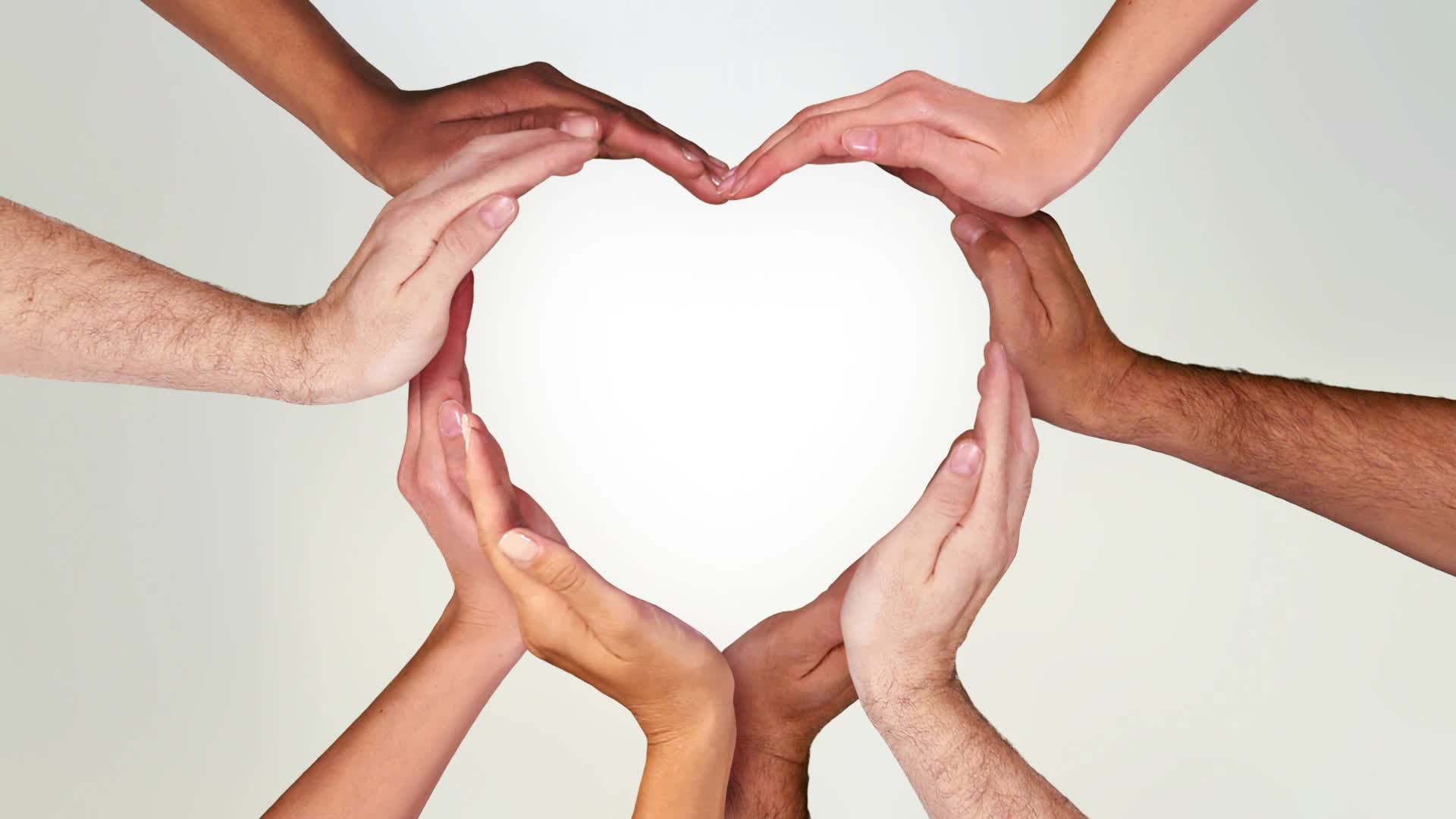 Sharing Jesus in your everyday!
Towards Love – Evangelism is to ‘share Jesus Love to others’
Understanding Evangelism –       Many ways of evangelism.. what is happening in NMBC and MMCC
Being you (What’s in your heart, mouth, mind and hand?)
Going deeper –                        Bridge to life illustration 
Third spaces - Today
Just do it – Next week
Luke 10:1-4, NIV
Jesus Sends Out the Seventy-Two

After this the Lord appointed seventy-two others and sent them two by two ahead of him to every town and place where he was about to go.  
 
Jesus told them, 
“The harvest is plentiful, but the workers are few. Ask the Lord of the harvest, therefore, to send out workers into his harvest field. 
Go! I am sending you out like lambs among wolves.  Do not take a purse or bag or sandals; and do not greet anyone on the road.
Luke 10:5-7, NIV
“When you enter a house, first say, ‘Peace to this house.’
 If someone who promotes peace is there, your peace will rest on them;
 if not, it will return to you. 
Stay there, eating and drinking whatever they give you, 
for the worker deserves his wages. 
Do not move around from house to house.
Luke 10:8-12, NIV
When you enter a town and are welcomed, eat what is offered to you.  
Heal the sick who are there and tell them, 
‘The kingdom of God has come near to you.’ 
But when you enter a town and are not welcomed, 
go into its streets and say, 
‘Even the dust of your town we wipe from our feet as a warning to you. 
Yet be sure of this: The kingdom of God has come near.’ 
I tell you, it will be more bearable on that day 
 for Sodom than for that town.
Luke 10:16-20, NIV
“Whoever listens to you listens to me; whoever rejects you rejects me; 
but whoever rejects me rejects him who sent me.”
The seventy-two returned with joy and said, “Lord, even the demons submit to us in your name.”
Jesis replied, 
“I saw Satan fall like lightning from heaven. 19 I have given you authority to trample on snakes and scorpions and to overcome all the power of the enemy; nothing will harm you. 
However, do not rejoice that the spirits submit to you, but rejoice that your names are written in heaven.”
Luke 10:21, NIV
At that time Jesus, full of joy through the Holy Spirit, said,
 
“I praise you, Father, Lord of heaven and earth, 
because you have hidden these things from the wise and learned, 
and revealed them to little children.
 Yes, Father, for this is what you were pleased to do.
Luke 10:1-4, NIV
Jesus Sends Out the Seventy-Two

Go! 

Be wary! 
I am sending you out like lambs among wolves.
Luke 10:1-4, NIV
Jesus Sends Out the Seventy-Two

Go! 

Be Faithful!  
Do not take a purse or bag or sandals; 
and do not greet anyone on the road
Luke 10:1-4, NIV
Jesus Sends Out the Seventy-Two

Go! 

Be Flexible!
Eating and drinking whatever they give you. 
Eat what is offered to you
Luke 10:1-4, NIV
Jesus Sends Out the Seventy-Two

Go! 

Be Prayerful!
Heal the sick 
Drive out demons
Luke 10:1-4, NIV
Jesus Sends Out the Seventy-Two

Proclaim!

The Kingdom of God has come near you!
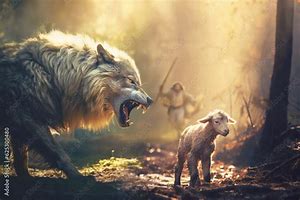 Acts 1:8
Jesus tells His disciples,
“But you will receive power when the Holy Spirit comes on you;
And you will be my witness in Jerusalem,
and in all Judea and Samaria,
and to the ends of the earth.”
2 Corinthians 6:1-10, Message Bible
Well, now is the right time to listen, the day to be helped. 
Don’t put it off; don’t frustrate God’s work by showing up late, throwing a question mark over everything we’re doing. 
Our work as God’s servants gets validated                                           —or not—in the details. 
People are watching us as we stay at our post, alertly, unswervingly . . . in hard times, tough times, bad times;
2 Corinthians 6:1-10, Message Bible
when we’re beaten up, jailed, and mobbed; 
working hard, working late, working without eating; 
with pure heart, clear head, steady hand; 
in gentleness, holiness, and honest love; 
when we’re telling the truth, and when God’s showing his power; 
when we’re doing our best setting things right; 
when we’re praised, and when we’re blamed; 
slandered, and honored; 
true to our word, though distrusted;
2 Corinthians 6:1-10, Message Bible
ignored by the world, but recognized by God; 
terrifically alive, though rumored to be dead; 
beaten within an inch of our lives, but refusing to die; 
immersed in tears, yet always filled with deep joy; 
living on handouts, yet enriching many; 
having nothing, having it all.
Be 
Faithful!
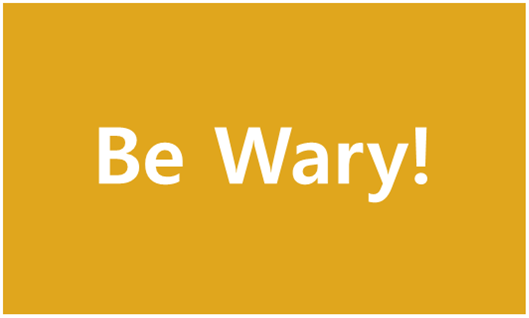 Be 
Flexible!
Be 
Prayerful!
Proclaim the Good News of Jesus